Media Statistics
Final Project
GROUP-23
 안경인 윤예지 이원석 류영우
목 차
분석결과와 의미
채택관심사
가설설정
브레인스토밍
브레인 스토밍
안경인
SNS, 여행, 음악
컴퓨터게임, 검도, 음악
여행, 음악, 패션, 페이스북
여행, 축구, 요리, 음악
K-POP
윤예지
이원석
류영우
3
관심사 소개
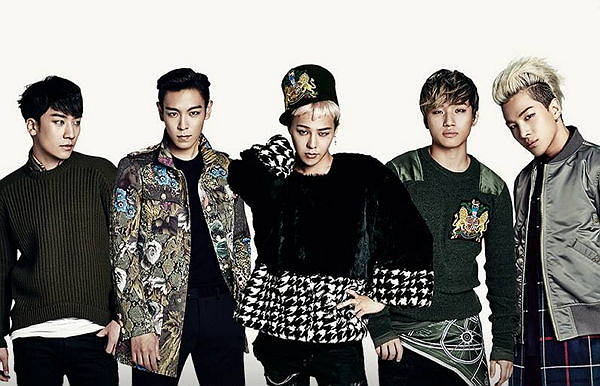 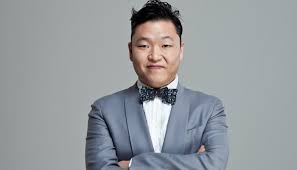 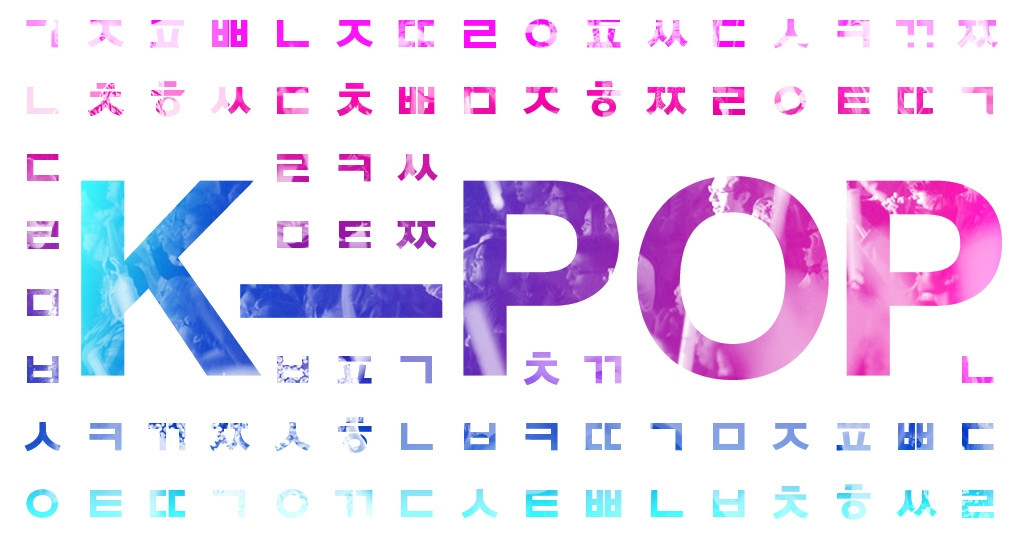 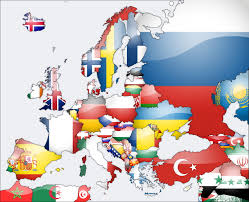 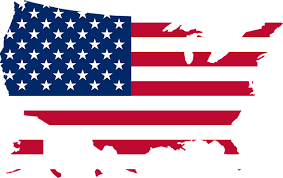 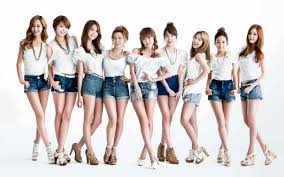 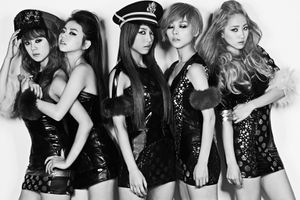 4
가설 설정
K-pop이 미치는 영향력을 중심으로
T-TEST

F-TEST
외국인들의 K-pop의 인지 여부에 따라, 한국문화에 대한 인지정도가 다를것이다.
K-POP 스타들의 자신의 SNS를 통한 영향력(사용량)에 따라, K-POP스타에 대한 인지도 및 인기도가 증가할 것이다.
5
가설 설정
K-pop이 미치는 영향력을 중심으로
Regression

Factorial ANOVA
해외로 진출하는 한국가수가 한국에서 유명할수록, 그 가수가 한국에서 속한 회사(소속사)의 규모가 클수록, 외국에서의 영향력은 커진다.
해외수용자들의 k-pop에 대한 선호도가 높을수록 한국 국가 이미지가 좋아 질 것이다.
6
1. T-test
- 외국인들의 K-pop의 인지 여부에 따라, 한국문화에 대한 인지정도가 다를것이다.
독립변인: K-pop인지여부
종속변인: 한국문화에 대한 인지정도(SURVEY)
7
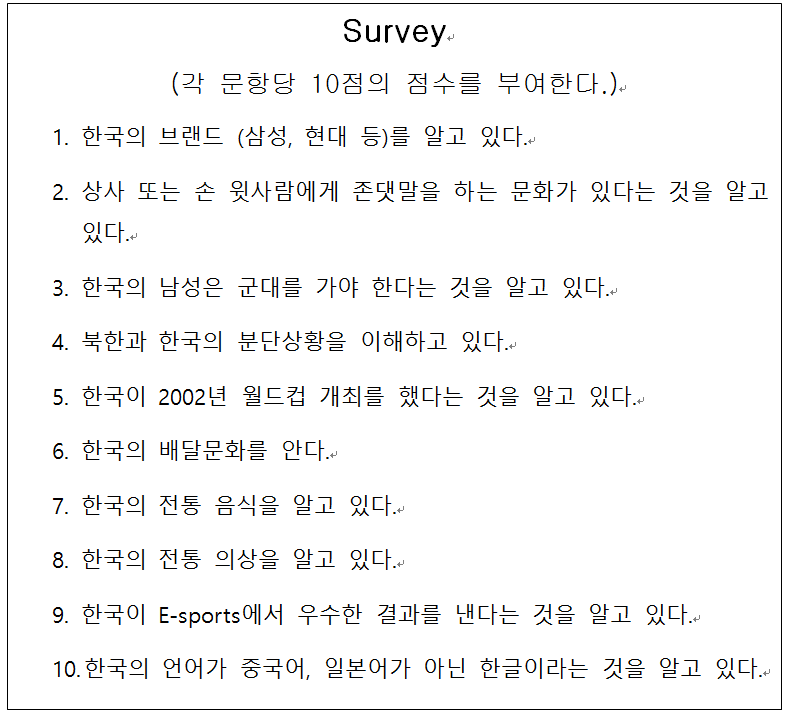 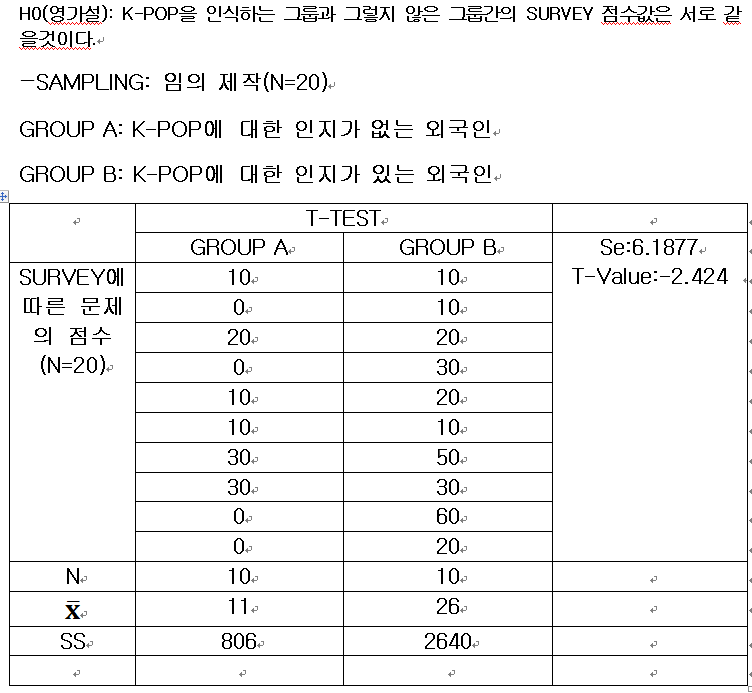 8
T-TEST 결과 도출
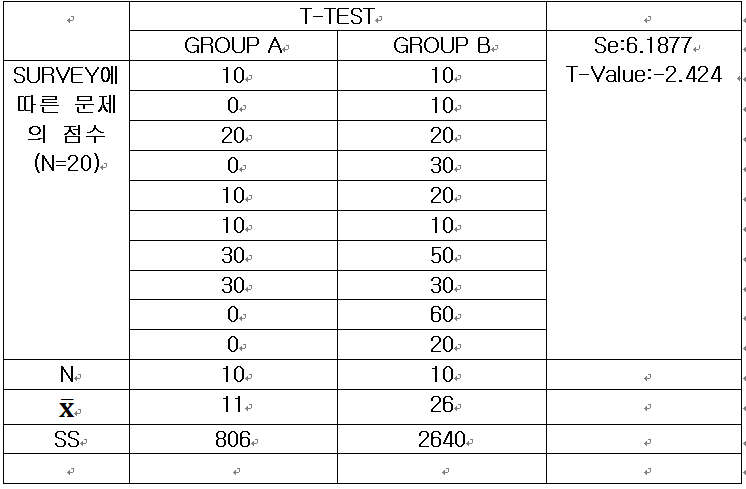 T(crit) =1.7341 < T(cal) = -2.424
T(cal)>T(crit)을 만족하므로, K-POP에 대해 인지하고있는 외국인 그룹과 K-POP에 대해 인지하지 않는 외국인 그룹 사이에는 한국문화에 대한 인지능력에 차이가 있는것으로 나타난다.
9
2. F-test
- K-POP 스타들의 자신의 SNS를 통한 영향력(사용량)에 따라, K-POP스타에 대한 인지도 및 인기도가 증가할 것이다.
독립변인: K-POP 가수들의 SNS 영향력
종속변인: K-POP 가수의 인지도 및 인기도(SURVEY)
10
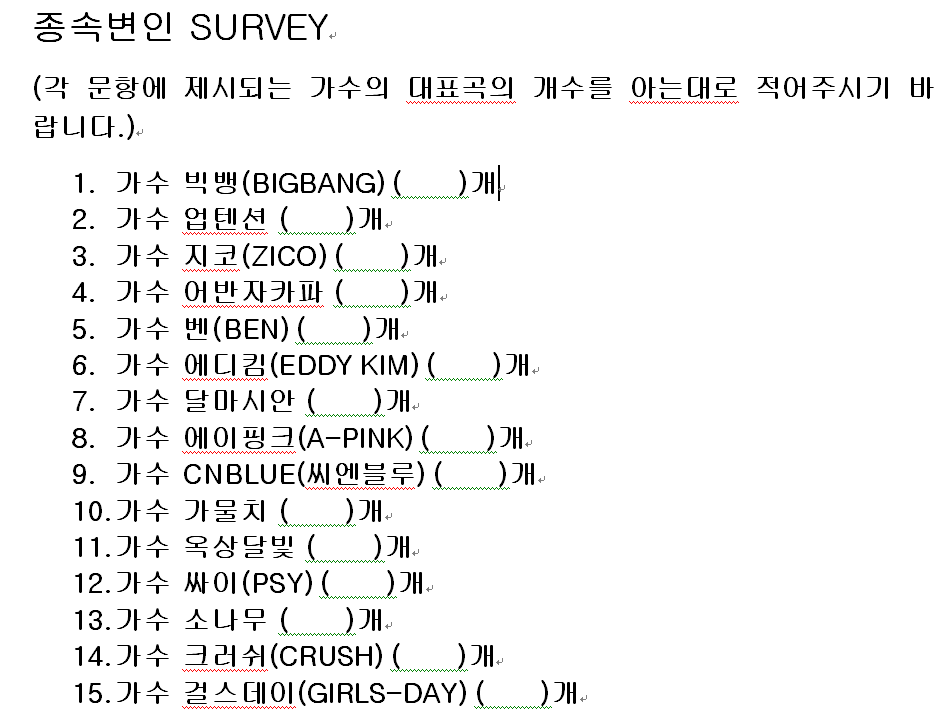 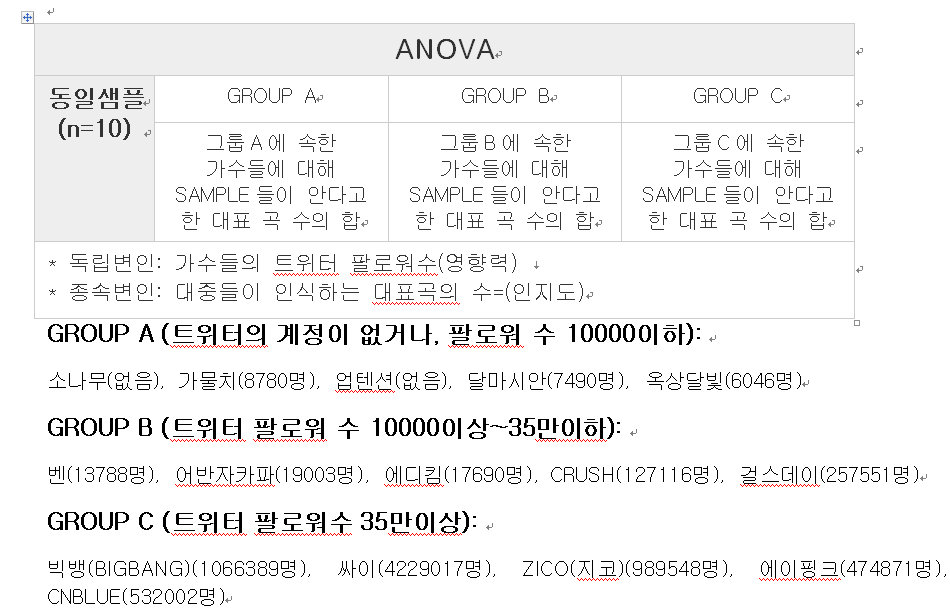 11
F-TEST 결과 도출
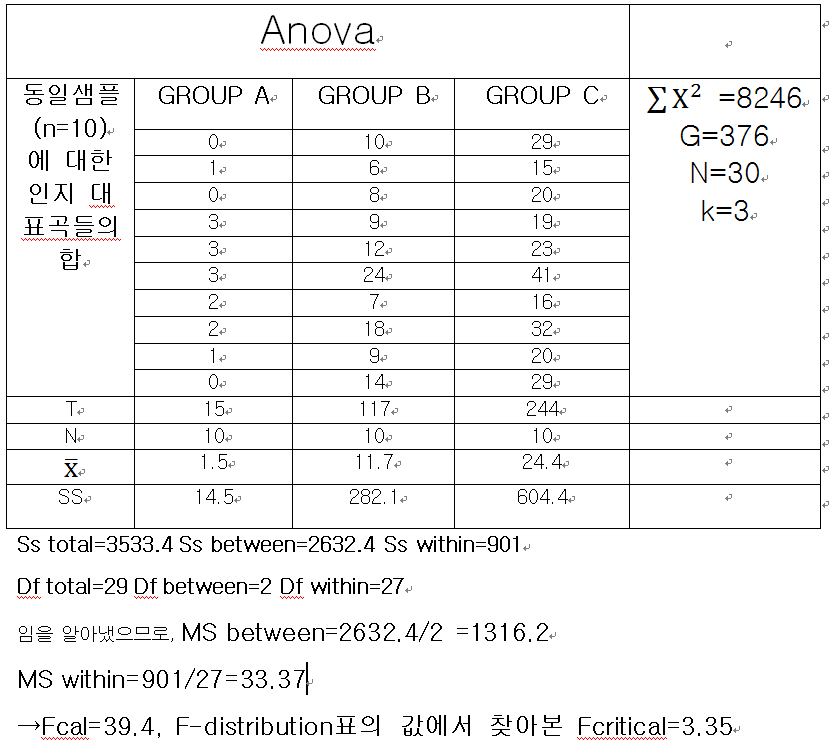 Fcrit = 3.35 < Fcal = 39.4
영가설(H0)을 부정하고 세그룹간에 차이가 존재한다는 연구가설을 지지하게 된다.
이는 결과적으로, KPOP스타들의 트위터 팔로워수, 즉, SNS의 영향력이 K-POP스타들의 인지도에 영향을 끼친다는 것을 보여준다.
12
3. Factorial ANOVA
- 해외로 진출하는 한국가수가 한국에서 유명할수록, 그 가수가 한국에서 속한 회사(소속사)의 규모가 클수록, 외국에서의 영향력은 커진다.
독립변인: K-POP가수의 인지도, 가수가 속한 회사의 규모
종속변인: 외국 음원차트, 팬 카페 회원, 광고 등(SURVEY)
13
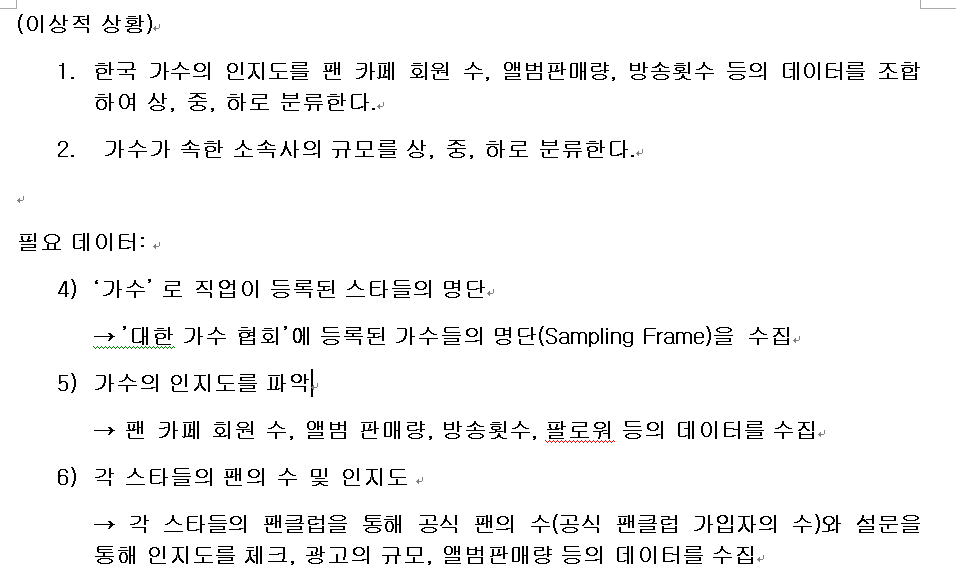 14
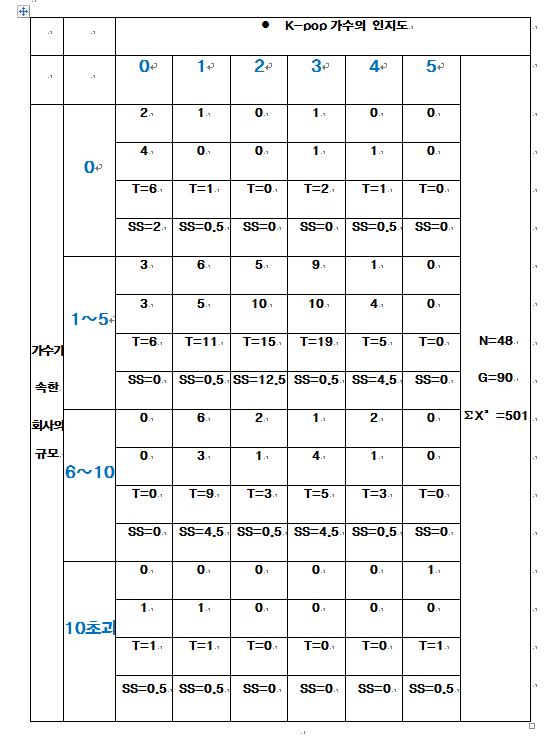 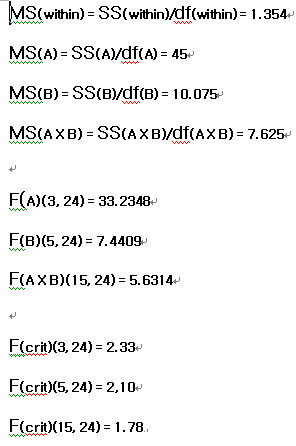 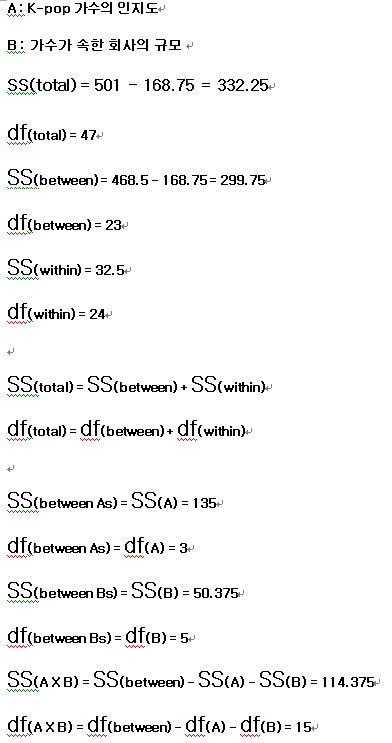 15
Factorial ANOVA 결과 도출
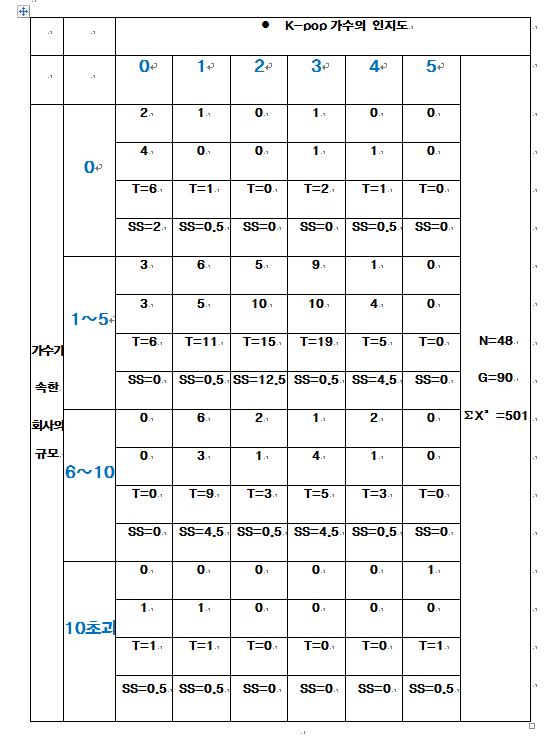 F(A)(3, 24) = 33.2348
F(B)(5, 24) = 7.4409
F(A X B)(15, 24) = 5.6314
모든 값에 대해서
F(crit) < F(cal)
만족!
‘해외로 진출하는 한국가수가 
       한국에서 유명할수록, 그  
가수가 한국에서 속한 회사(소속사)의 규모가 클수록 외국에서의 영향력은 커진다. ’라는 가설이 유의성을 지닌다고 볼 수 있다.
F(crit)(3, 24) = 2.33
F(crit)(5, 24) = 2,10
F(crit)(15, 24) = 1.78
4. Regression
-해외수용자들의 k-pop에 대한 선호도가 높을수록 한국 국가 이미지가 좋아 질 것이다.
독립변인: 해외수용자들의 k-pop에 대한 선호도의 정도
종속변인: 한국 국가 이미지의 정도
17
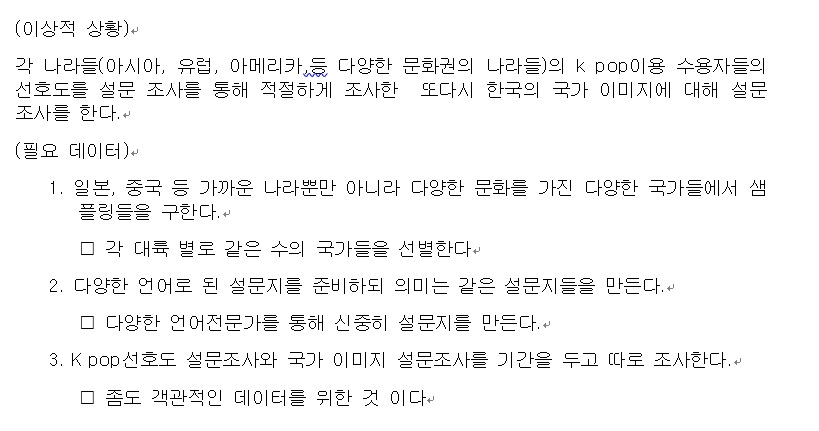 18
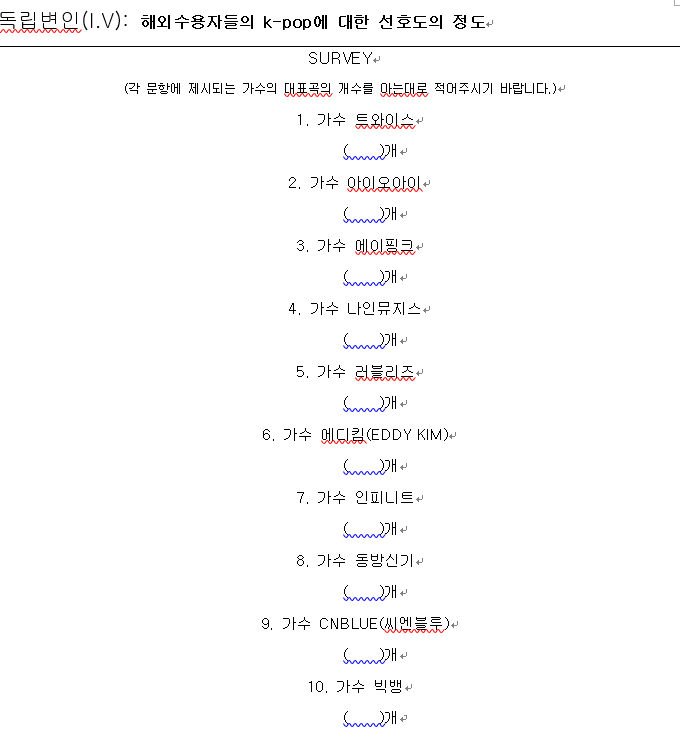 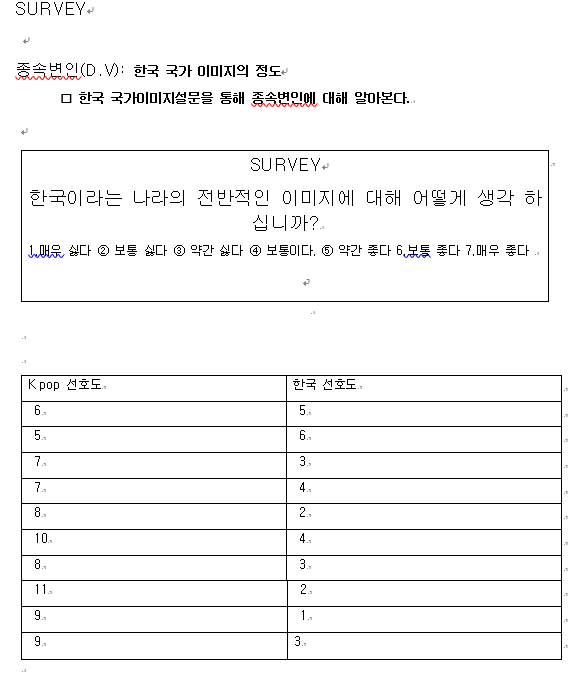 19
Regression 결과 도출
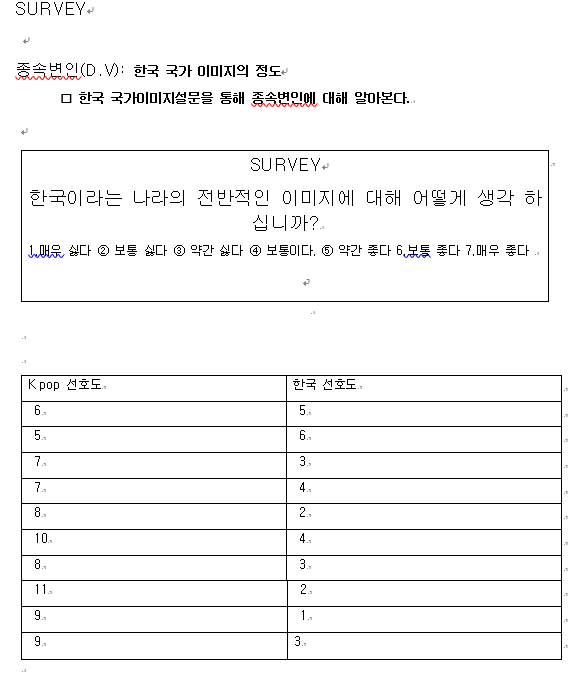 R^2=0.6311333
63.11%만큼의 상관관계를 보인다고 할수 있다
20
THANK YOU!
GROUP-23
 안경인 이예지 이원석 류영우